Festival Economia Trento
Federica Saliola
2 giugno, 2018
World Development Report 2019THE CHANGING NATURE OF WORK
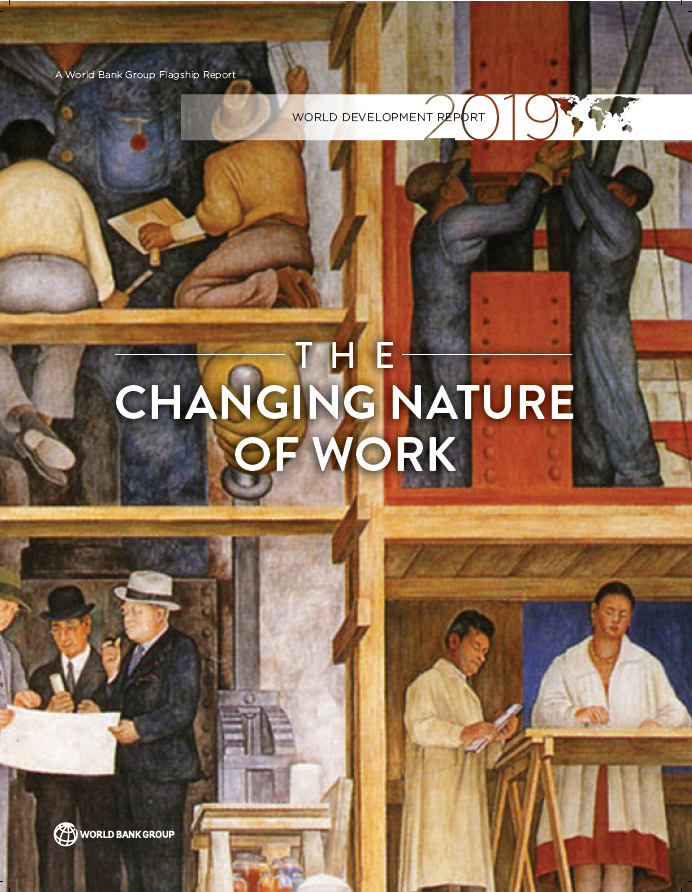 Open Source: Il working draft viene pubblicato ogni venerdi’ sul sito web: http://www.worldbank.org/en/publication/wdr2019
Il rapporto verra’ pubblicato il prossimo Ottobre 2018.
1
Uno sguardo alle storia …..
In 1589, Queen Elizabeth I was alarmed when clergyman William Lee applied for a royal patent for a knitting machine. “Consider thou what the invention would do to my poor subjects […] It would assuredly bring them to ruin by depriving them of employment.”
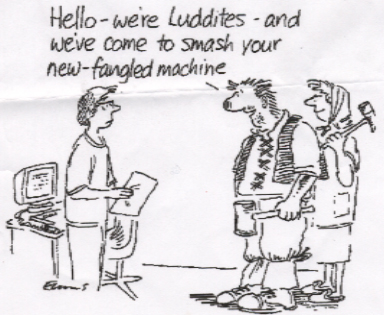 The Luddites Are The Most Notorious - 1779
Karl Marx, in 1867, worried that “machinery does not just act as a superior competitor to the worker, always on the point of making him superfluous. 

Economist John Maynard Keynes warned in 1931 of widespread unemployment due to technology.
2
Previsioni e stime affidabili?
3
Robots, 3D o infrastrutture digitali?
Le infrastrutture digitali creano nuovi ecosistemi, cambiando le aziende, la societa’ e i governi.
Da superstars a piattaforme digitali – presenza globale in tutti i settori (Flipkart, Amazon, VIPKID).

Creano nuovi mercati digitali che non hanno una presenza fisica e crescono velocemente.
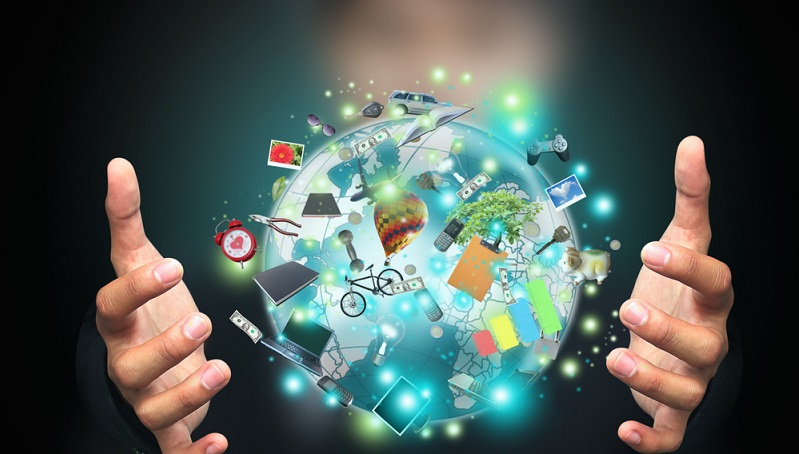 Creano nuove categorie di lavoratori.

Cambiano il modo di fare impresa (digital platform firm —one that operates globally, exists principally in the cloud), rendendo attuali leggi e regolamenti su concorrenza e anti-trust obsolete.
 
Richiedono un ripensamento dei sistemi di tassazione attuali basati su un concetto di presenza fisica e tangible assets.
4
Come prepararsi?
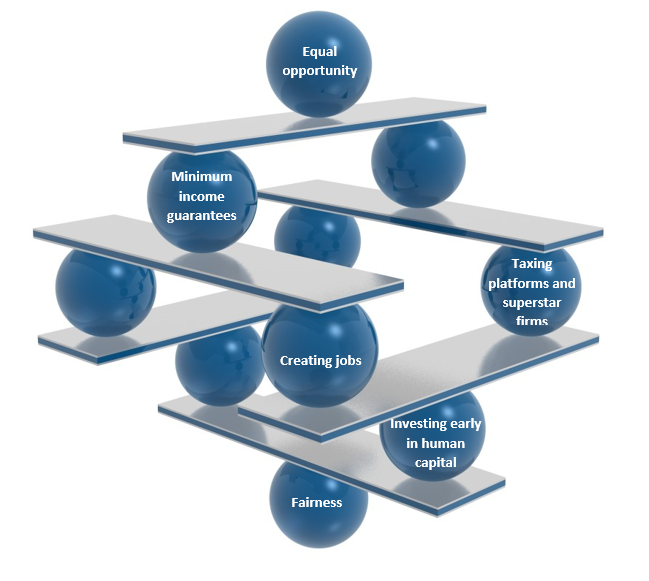 5
1. Investire nella formazione delle persone (human capital).
Cresce la domanda di lavoro per competenze emotive e sociali (socio-emotional skills) ed abilita’ cognitive (high order cognitive)
Composizione Occupazione (2000-2012)
Come cambia la domanda di lavoro
Job requirements of Hilton hotel management trainee in Shanghai, China
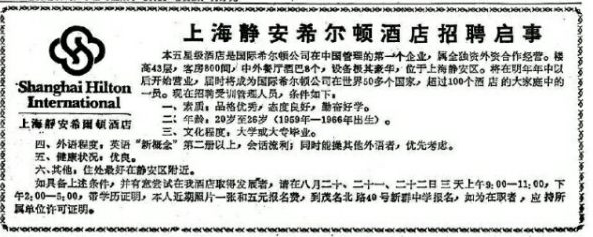 L’importanza del life-long learning
Privilegiare flessibilita’ e adattabilita’ delle competenze
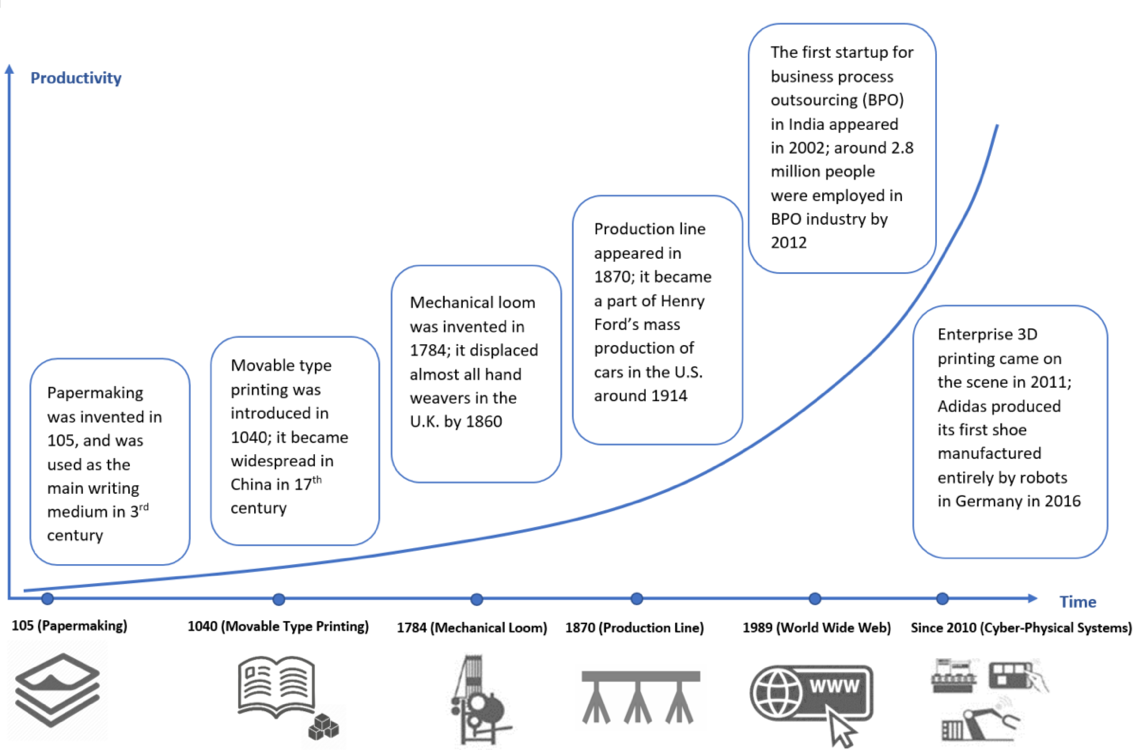 Quale ruolo per l’istruzione terziaria ed i programmi di formazione per adulti (reskilling and upskilling programs)?
2. Investire in assistenza, previdenza e flessibilita’ del mercato del lavoro (Social Protection)
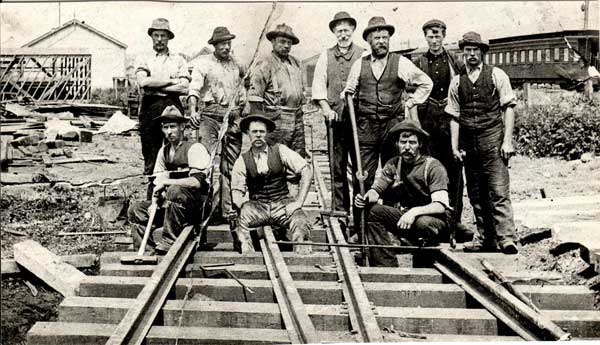 Modello “Bismarckiano” di previdenza sociale basato su contributi del lavoratore e su rapporti di lavoro stabili, formali e a tempo pieno.
Quanti lavoratori oggi appartengono a questa categoria? Il sistema deve essere ripensato?
9
Leggi e regolamenti del mercato del lavoro
Imprese hanno bisogno di flessibilita’ per riuscire ad adattarsi ai nuovi mercati ed alle nuove tecnologie. 
Alcune leggi e regolamenti rappresentano un ostacolo per assunzioni formali e limitano le capacita’ delle imprese di adattarsi
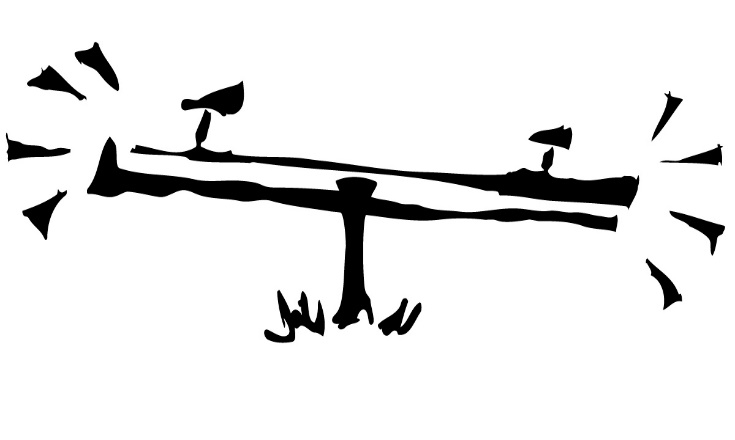 Come trovare il giusto compromesso tra un’adeguata protezione e assistenza ai lavoratori e flessibilita’ per le imprese nella gestione delle risorse umane?
10
[Speaker Notes: Grey area: e.g., AirBnb, Go-Jek.

Physical presence:
Digital firms carry a smaller tax burden than traditional firms
 New ways of generating revenue in the gig economy (e.g., through user data, should also be taxed.]
Sistema di social protection
Minimo garantito che protegge le persone e non i lavori
Piu’ flessibilita’ per le imprese
11
3. Supportare PMIs o startups?
Programmi mirati per PMIs or eliminazione di economic distortions?
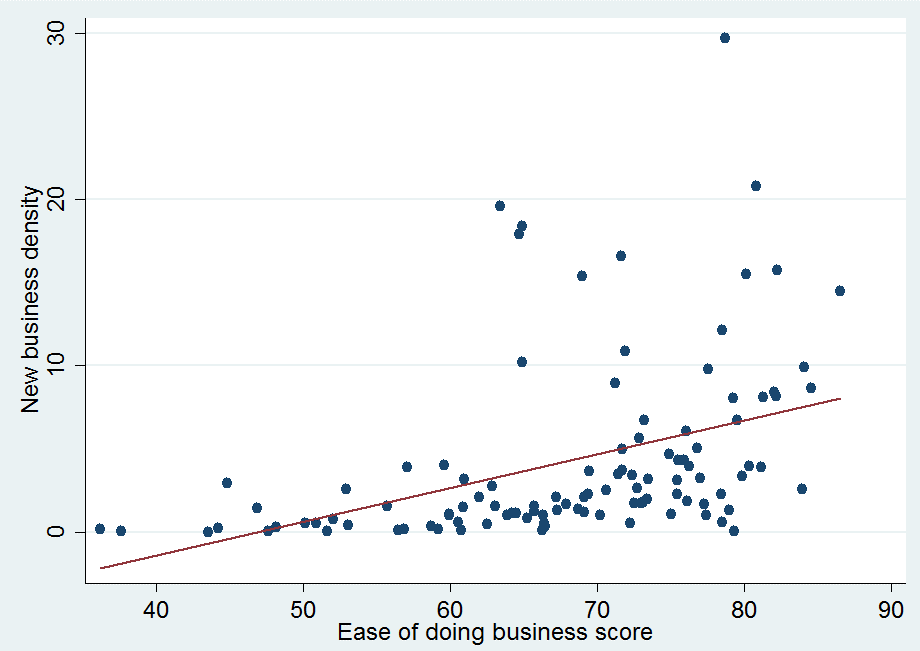 Promuovere start-up e imprese high-growth, che portano innovazione, lavoro e creano reti di fornitori. 

Eliminare corruzione e stime sbagliate
Ridurre i costi di assunzione dei lavoratori
12
4. Ripensare il sistema fiscale?
Piattaforme digitali pagano poche tasse (difficile da stimare – secondo l’OCSE 100-240 miliardi di dollari all’anno) 
Dove viene creato il “valore”?
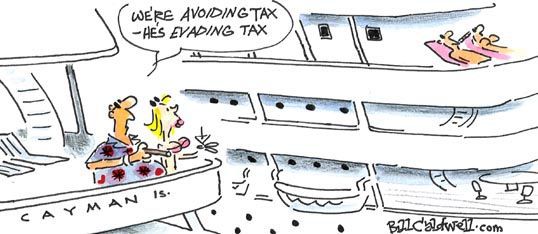 13
Tax Avoidance
Sulla base delle convenzioni esistenti, le imprese multinazionali possono spostare i profitti nei paesi in cui le aliquote fiscali sono piu’ basse.
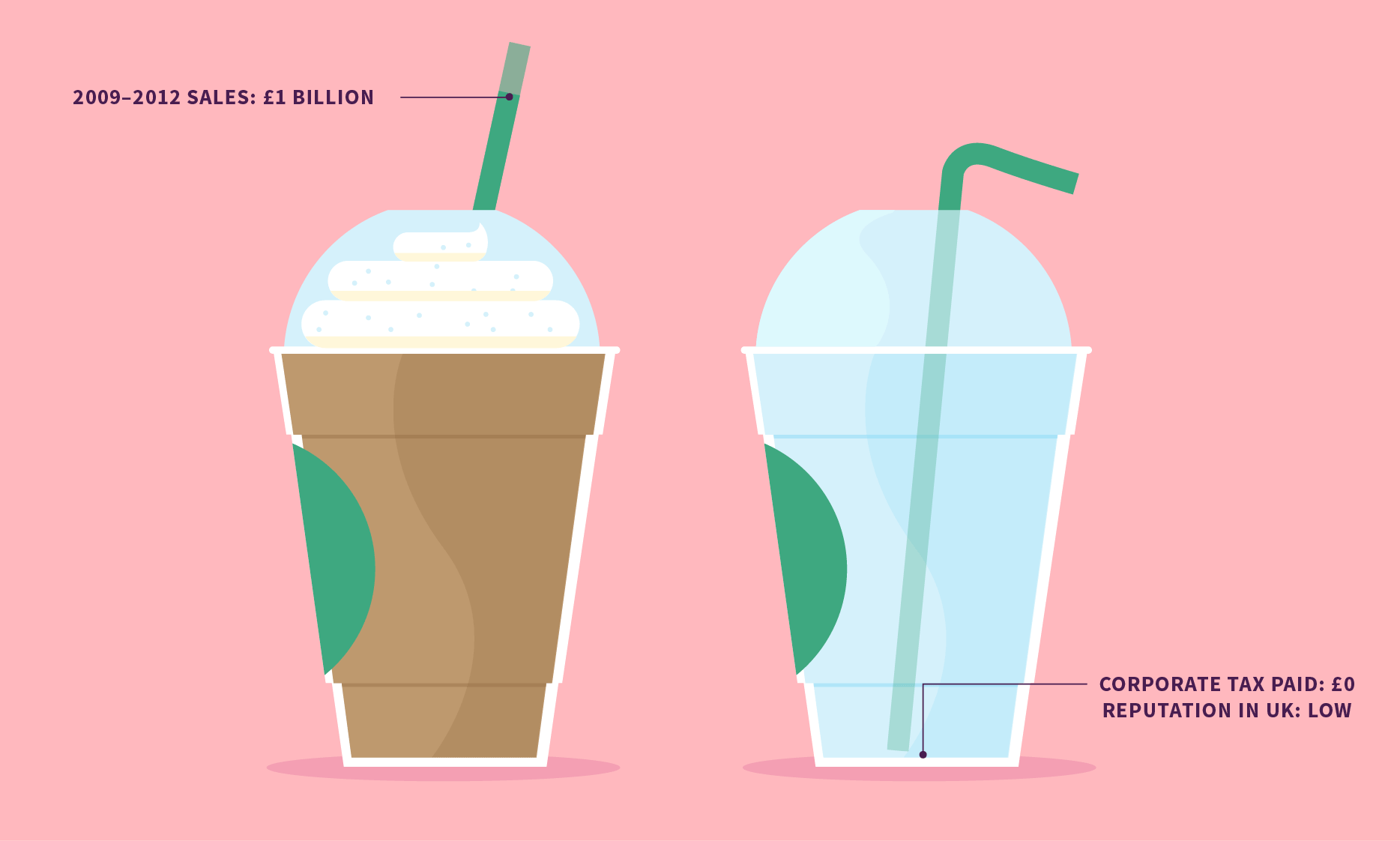 Source: FTI Journal.
14
Ma anche ….
Tabacco, alcohol, zucchero, ecc.; 
Imposte sul carbonio (carbon tax) e sovvezioni ai combustibili;
Imposta sul valore aggiunto e altre tasse indirette
15
Thank you!Questions? http://www.worldbank.org/en/publication/wdr2019wdr2019@worldbank.org
16